מחקר פעולה כמנוף לפיתוח מקצועי של מורי מוט"ל
כנס ארצי שנתי מורי מדע וטכנולוגיה לכל
          מדע וטכנולוגיה – יחסי גומלין
 
                                                                                                             כח כסלו תשעט
                                                                                                                 6.12.2018                                                                                     
                                                                  מכון דוידסון לחינוך מדעי, מכון ויצמן רחובות

ד"ר מיכל נחשון, מכללת אורנים והפקולטה לחינוך למדע וטכנולוגיה הטכניוןד"ר אמירה רום, האוניברסיטה הפתוחה
מהלך העניינים
מחקר פעולה – מהו?

מעט על המחקר שלנו

דוגמאות מגוונות למחקרי פעולה

עדויות
מהו מחקר פעולה?
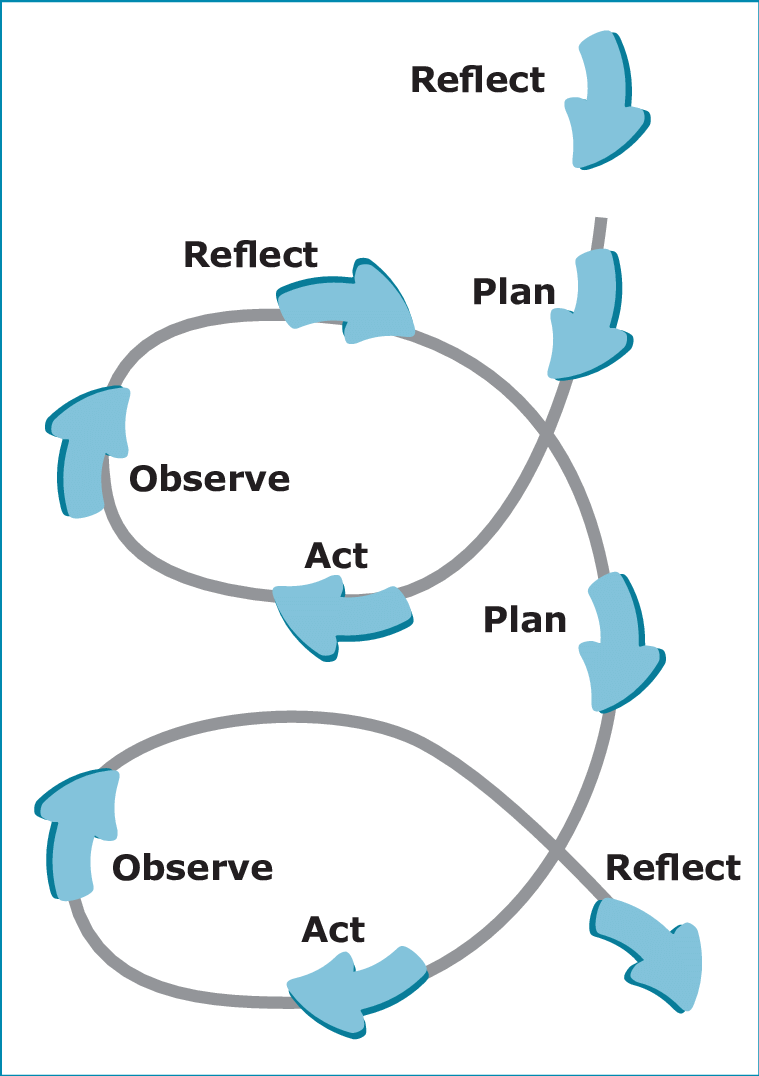 מחקר פעולה בית ספרי הוא סוג של מחקר המבוצע  על ידי המורים עצמם, על בסיס התנסותם בשדה, וכתוצאה מזיהוי אי נחת מסוים שברצונם למצוא את הדרך המיטבית לשפרו. 

מדובר בתהליך ספירלי, שבו תוצר של מחקר אחד מוליך למחקר נוסף.

המחקר יכול להתבצע בתחומים שונים, כמו: סוגיות בתחום הדעת או סוגיות פדגוגיות, חברתיות, התנהגותיות וכדומה בקרב קהילת בית הספר: מורים, תלמידים, הורים ועוד.
מבוסס על קורט לוין (1945)
מחקר פעולה- מאפיינים
סוג מחקר שמעורבים בעריכתו אנשי מעשה ובאמצעותו הם בוחנים את השפעת עשייתם (שלסקי ואלפרט, 2007).
אנשי המעשה (ולא חוקרים מקצועיים חיצוניים) משמשים חוקרים של עבודתם (שלסקי, 2007).
שילוב התאוריה במחקר פעולה מביא להעצמת המשתתפים (שלסקי 2006).
מחקר פעולה- מטרות
שיפור הפרקטיקה ותכליתיות ההוראה לצד העצמת המקצועיות ותחושת המסוגלות: שליטה בידע וקידום מעמדם של אנשי מעשה למעמד של יוצרי ידע (אלפרט וכפיר, 2003 אצל שלסקי ואלפרט,2007). 

קידום עובדי השדה למעמד של יוצרי ידע (ולא רק צרכני ידע) שיש להם הכישורים ליצור את הידע הדרוש להם לעבודתם Zeichner, 2001 McKerman, 1991)).
נקודות המוצא של מחקר הפעולה
2011Korthagen,  & Hoekstra).
תהליך ההפעלה של מחקר הפעולה
לשילוב היוזמה החינוכית והטמעתה  ערך רב בעיצוב דמותו המקצועית של המורה.מדובר במהלך אינטלקטואלי-אקדמי התורם רבות לפיתוח המקצועי של המורים בעבודתם.
התחושות הבאות מחזקות  את יכולתם המקצועית של המורים כמתכננים וכמעצבים את דרכי הוראתם וכמובילי מחקר פעולה בכיתתם. (Sergiovanni, 1995)
לְמָה מחקר פעולה נותן מענה?
לדילמות בתהליכי הוראה- למידה

לקשיים ולבעיות שנוצרו: 
במסגרת הכיתה
במסגרת חדר המורים, במסגרת בית הספר או בקשרים עם הקהילה

לשאיפתו של המורה להתפתח מקצועית ולבחון את עבודתו מזווית ראייה מחקרית-אקדמית

כל אלה מתוך רצון לפתח או לשנות כיוון פעולה או מתוך רצון להשביח תהליכים קיימים.
המחקר שלנו
בוחן מחקרי פעולה ככלי לפיתוח מקצועי של המורה וכדרך פנים-בית ספרית שמטרתה השבחת התהליך הבית ספרי

נותחו מחקרי פעולה של 44 מורים בפועל ברמות ותק, בתחומי דעת ובתפקידים שונים.
נבדקו המשתנים הבאים: 
נושא המחקר 
מקור אי הנחת
 תכנית הפעולה
 הסוגיה הנחקרת
 קהל היעד
 שותפי הפעולה
תכניות להמשך התהליך
תובנות של המורים החוקרים לאחר סיום התהליך.
דוגמאות למחקרי פעולה
המשך: דוגמאות למחקרי פעולה
דוגמאות לתובנות המורים-החוקרים בעקבות מחקר הפעולה
המשך: דוגמאות לתובנות המורים-החוקרים בעקבות מחקר הפעולה
המשך: דוגמאות לתובנות המורים-החוקרים בעקבות מחקר הפעולה
המשך: דוגמאות לתובנות המורים-החוקרים בעקבות מחקר הפעולה
המשך: דוגמאות לתובנות המורים-החוקרים בעקבות מחקר הפעולה
המשך: דוגמאות לתובנות המורים-החוקרים בעקבות מחקר הפעולה
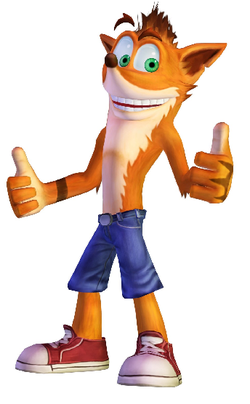 מסקנות
מוקד מחקרי הפעולה הוא הפדגוגיה, בשילוב נושאים לימודיים או חברתיים. 
המחקרים נובעים מתוך בעיות קיימות ו/או אי שביעות רצון מהתנהלות מסוימת. 
חלק מהבעיות דורש פתרון מיידי וחלקן מערכתיות המחייבות תהליך עומק ממושך יותר.
ברוב המקרים מנסים להתמודד רק עם מרכיב בבעיה ולא עם כל היבטיה בבת אחת. 
עלו תובנות אישיות ביחס ליתרונות השימוש במחקר פעולה שהוא, בין השאר, מעודד יכולת התבוננות וחקירה עצמית ביקורתית, גיבוש תפיסה עתידית על בסיס עיבוי ידע תיאורטי בנושאים הנדונים.
המלצות
מתוך כל הנאמר לעיל עולה החשיבות בשימוש במחקר פעולה כמרכיב בהתפתחות מקצועית של מורים. 
לכן, יש לאפשר במסגרת ההשתלמויות  אופציה להתנסות במחקר פעולה. 
יתר על כן, יש להבחין בין בעלי תפקידים שונים בביה"ס ולספק להם כלים מתאימים. 
חשוב לרתום את מחקר הפעולה ככלי למימוש החזון ההוראתי עם פנים לעתיד.
ומה קורה אצלכם בכיתות?

העלו נא הצעות למחקרי פעולה
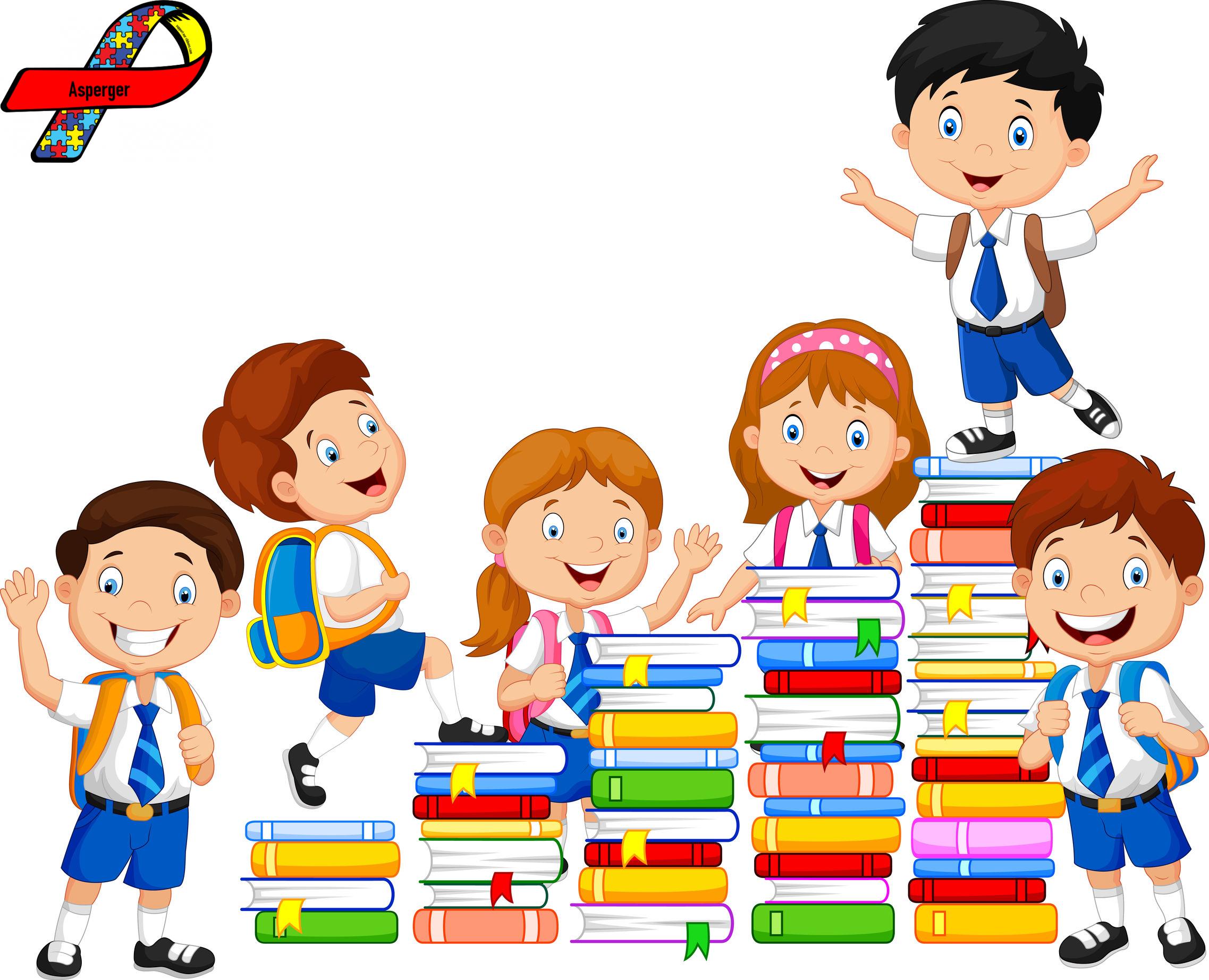